Mal kurz in die Zukunft schauen.
Was einem wirklich Spaß macht, findet man nur heraus, wenn man es ausprobiert. Ein Schülerpraktikum bei der Daimler AG gibt dir Orientierung. Dann siehst Du, welcher Beruf am besten zu dir passt.
Los geht’s auf unserer Karriereseite: www.daimler.com/karriere! 
Klicke einfach auf die Menüpunkte Schüler und Schülerpraktikum .
Praktika sind an vielen Daimler-Standorten möglich (Werke oder Niederlassungen). Such dir aus dem Pulldown-Menü deinen Wunschstandort  aus und informier dich  über die Angebote. Außerdem  findest du dort deinen Ansprechpartner und  alle Infos zur Bewerbung.
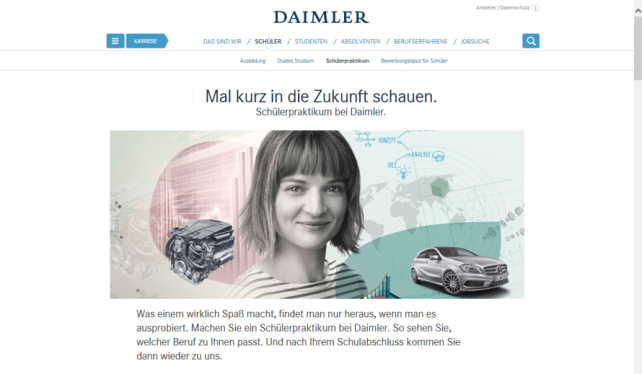 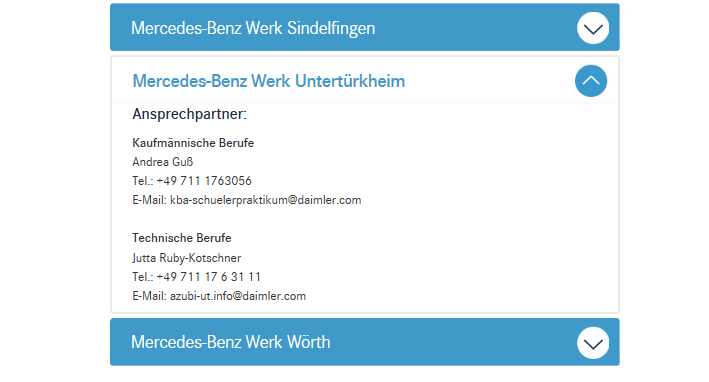 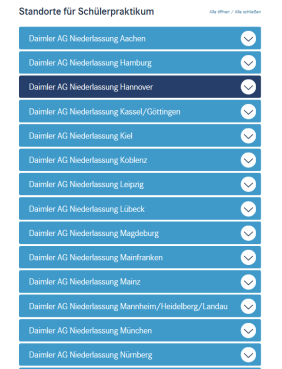 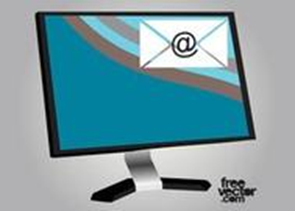 Schritt 1: 		               Schritt 2:	           Schritt 3:		   Schritt 4:
   Internetseite aufrufen                  Wunschstandort            Informationen abrufen	   Onlinebewerbungsbogen
		               auswählen				   mit Zeugnis per email senden